Statistics for Business and Economics (13e)
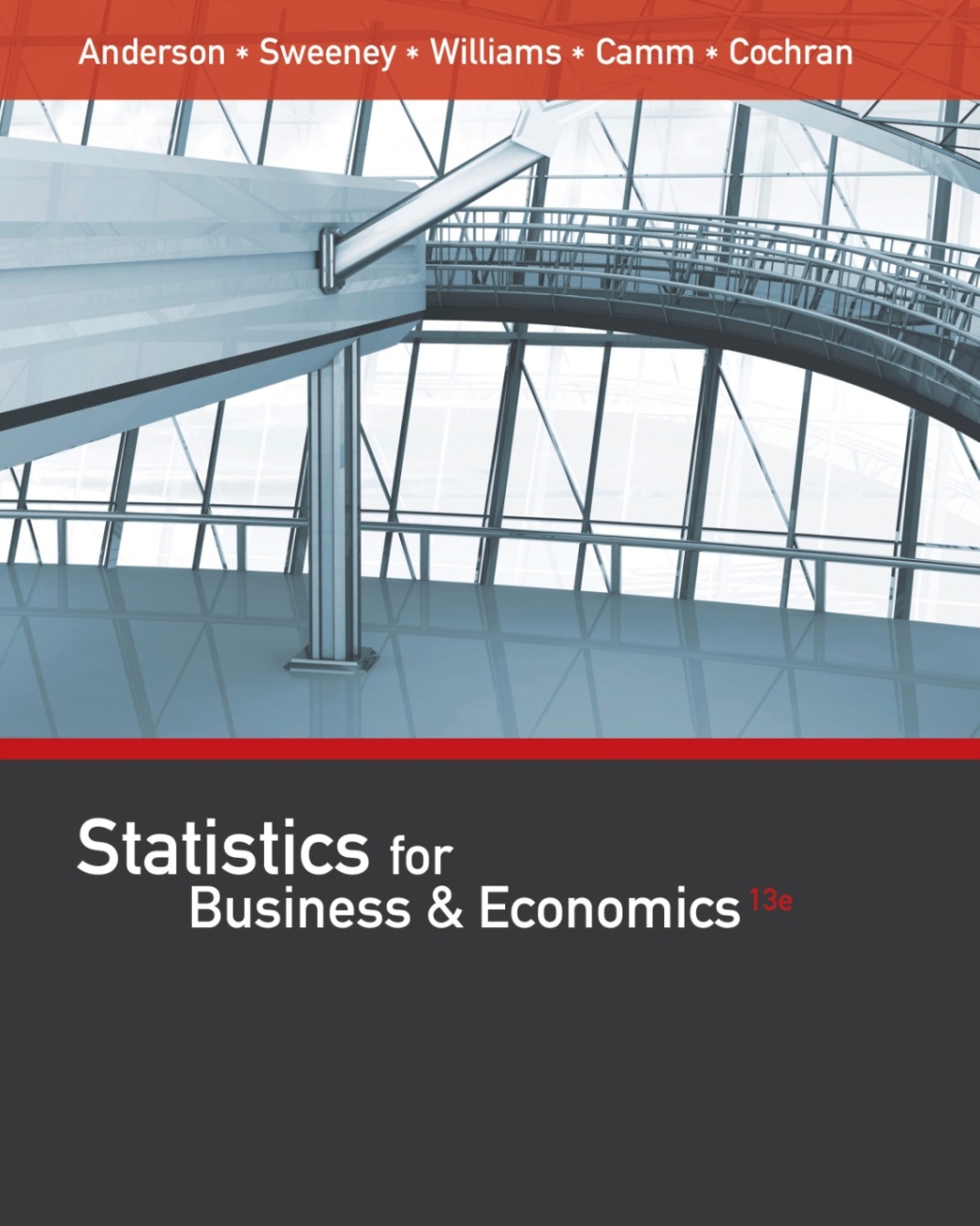 Slides by

John
Loucks

St. Edward’s
University
Anderson, Sweeney, Williams, Camm, Cochran
© 2017 Cengage Learning
Slides by John Loucks
St. Edwards University
1
Chapter 7Sampling and Sampling Distributions
Selecting a Sample
Point Estimation
Introduction to Sampling Distributions
Other Sampling Methods
2
Introduction
An element is the entity on which data are collected.
A population is a collection of all the elements of interest.
A sample is a subset of the population.
The sampled population is the population from which the sample is drawn.
A frame is a list of the elements that the sample will be selected from.
3
Introduction
The reason we select a sample is to collect data to answer a research question about a population.
The sample results provide only estimates of the values of the population characteristics.
The reason is simply that the sample contains only a portion of the population.
With proper sampling methods, the sample results can provide “good” estimates of the population characteristics.
4
Selecting a Sample
Sampling from a Finite Population
Sampling from an Infinite Population
5
Sampling from a Finite Population
Finite populations are often defined by lists such as:
Organization membership roster
Credit card account numbers
Inventory product numbers
A simple random sample of size n from a finite population of size N is a sample selected such that each possible sample of size n has the same probability of being selected.
6
Sampling from a Finite Population
Replacing each sampled element before selecting subsequent elements is called sampling with replacement. An element can appear in the sample more than once.
Sampling without replacement is the procedure used most often.
In large sampling projects, computer-generated random numbers are often used to automate the sample selection process.
7
Sampling from a Finite Population
Example:  St. Andrew’s College
St. Andrew’s College received 900 applications for admission in the upcoming year from prospective students.  The applicants were numbered, from 1 to 900, as their applications arrived.  The Director of Admissions would like to select a simple random sample of 30 applicants.
8
Sampling from a Finite Population
Example:  St. Andrew’s College
Step 1:  Assign a random number to each of the 900 applicants.
The random numbers generated by Excel’s  RAND function follow a uniform probability distribution between 0 and 1.
Step 2:  Select the 30 applicants corresponding to the 30 smallest random numbers.
9
Sampling from an Infinite Population
Sometimes we want to select a sample, but find that it is not possible to obtain a list of all elements in the population.
As a result, we cannot construct a frame for the population.
Hence we cannot use the random number selection procedure.
Most often this situation occurs in the case of infinite population.
10
Sampling from an Infinite Population
Populations are often generated by an ongoing process where there is no upper limit on the number of units that can be generated.
Some examples of on-going processes with infinite populations are:
parts being manufactured on a production line
transactions occurring at a bank
telephone calls arriving at a technical help desk
customers entering a store
11
Sampling from an Infinite Population
In the case of an infinite population, we must select a random sample in order to make valid statistical inferences about the population from which the sample is taken.
A random sample from an infinite population is a sample selected such that the following conditions are satisfied.
Each element selected comes from the population of interest.
Each element is selected independently.
12
Point Estimation
Point estimation is a form of statistical inference.
In point estimation we use the data from the sample to compute a value of a sample statistic that serves as an estimate of a population parameter.
s is the point estimator of the population standard deviation .
13
Point Estimation
Example:  St. Andrew’s College
Recall that St. Andrew’s College received 900 applications from prospective students.  The application form contains a variety of information including the individual’s Scholastic Aptitude Test (SAT) score and whether or not the individual desires on-campus housing.
At a meeting in a few hours, the Director of Admissions would like to announce the average SAT score and the proportion of applicants that want to live on campus, for the population of 900 applicants.
14
Point Estimation
Example:  St. Andrew’s College
However, the necessary data on the applicants have not yet been entered in the college’s computerized database.  So, the Director decides to estimate the values of the population parameters of interest based on sample statistics.  The sample of 30 applicants is selected using computer-generated random numbers.
15
Point Estimation
s  as Point Estimator of 
Note:  Different random numbers would have identified a different sample which would have resulted in different point estimates.
16
Point Estimation
Once all the data for the 900 applicants were entered in the database of the college , the values of the population parameters of interest were calculated.
Population Mean SAT Score
Population Standard Deviation for SAT Score
Population proportion wanting On-Campus Housing
17
Summary of Point Estimates
Obtained from a Simple Random Sample
Population
Parameter
Parameter
Value
Point
Estimator
Point
Estimate
m = Population mean
       SAT score
1697
1684
87.4
85.2
s = Sample std.
       deviation
      for SAT score
s = Population std.
       deviation for 
       SAT score
.72
.67
p = Population pro-
       portion wanting
       campus housing
18
Practical Advice
The target population is the population we want to make inferences about.
The sampled population is the population from which the sample is actually taken.
Whenever a sample is used to make inferences about a population, we should make sure that the targeted population and the sampled population are in close agreement.
19
Process of Statistical Inference
A simple random sample
of n elements is selected
from the population.
Population 
Mean m 
is determined
20
where:    = the population mean
When the expected value of the point estimator equals the population parameter, we say the point estimator is unbiased.
21
s  = the standard deviation of the population
n = the sample size
N = the population size
22
Finite Population
Infinite Population
A finite population is treated as being infinite if n/N < .05.
23
In cases where the population is highly skewed or outliers are present, samples of size 50 may be needed.
24
25
Central Limit Theorem
26
Example:  St. Andrew’s College
27
Example:  St. Andrew’s College
What is the probability that a simple random sample of 30 applicants will provide an estimate of the population mean SAT score that is within +/-10 of the actual population mean  ?
28
Example:  St. Andrew’s College
Step 1:  Calculate the z-value at the upper endpoint of the interval.
z = (1707 - 1697)/15.96 = .63
Step 2:  Find the area under the curve to the left of the upper endpoint.
P(z < .63) = .7357
29
Example:  St. Andrew’s College
Cumulative Probabilities for
 the Standard Normal Distribution
.00
.01
.02
.03
.04
.05
.06
.07
.08
.09
z
.
.
.
.
.
.
.
.
.
.
.
.5
.6915
.6950
.6985
.7019
.7054
.7190
.7224
.7088
.7123
.7157
.6
.7257
.7291
.7324
.7357
.7389
.7517
.7549
.7422
.7454
.7486
.7
.7580
.7611
.7642
.7673
.7704
.7794
.7823
.7852
.7734
.7764
.8
.7881
.7910
.7939
.7967
.7995
.8078
.8106
.8133
.8023
.8051
.9
.8159
.8186
.8212
.8238
.8264
.8340
.8365
.8389
.8289
.8315
.
.
.
.
.
.
.
.
.
.
.
30
Example:  St. Andrew’s College
Area = .7357
1697
1707
31
Example:  St. Andrew’s College
Step 3:  Calculate the z-value at the lower endpoint of the interval.
z = (1687 - 1697)/15.96 = - .63
Step 4:  Find the area under the curve to the left of the lower endpoint.
P(z < -.63) = .2643
32
Example:  St. Andrew’s College
Area = .2643
1687
1697
33
Example:  St. Andrew’s College
Step 5:  Calculate the area under the curve between
 	  the lower and upper endpoints of the interval.
P(-.68 < z < .68) = P(z < .68) - P(z < -.68)
= .7357 - .2643
=  .4714
The probability that the estimate of population  mean SAT score will be between 1687 and 1707 is:
34
Example:  St. Andrew’s College
Area = .4714
1687
1697
1707
35
Example:  St. Andrew’s College
Suppose we select a simple random sample of 100 applicants instead of the 30 originally considered.
36
Example:  St. Andrew’s College
37
Example:  St. Andrew’s College
38
Example:  St. Andrew’s College
Area = .7776
1687
1697
1707
39
Making Inferences about a Population Proportion
A simple random sample
of n elements is selected
from the population.
Population 
with proportion
p = ?
40
where:  p = the population proportion
41
Infinite Population
Finite Population
42
np > 5  and n(1 – p) > 5
43
Example:  St. Andrew’s College
Recall that 72% of the prospective students applying to St. Andrew’s College desire on-campus housing.
What is the probability that a simple random sample of 30 applicants will provide an estimate of the population proportion of applicant desiring on-campus housing that is within plus or minus .05 of the actual population proportion?
44
Example:  St. Andrew’s College
For our example, with n = 30 and p = .72, the normal distribution is an acceptable approximation because:
np = 30(.72) = 21.6 > 5
and
n(1 - p) = 30(.28) = 8.4 > 5
45
Example:  St. Andrew’s College
46
Example:  St. Andrew’s College
Step 1:  Calculate the z-value at the upper endpoint of the interval.
z = (.77 - .72)/.082 = .61
Step 2:  Find the area under the curve to the left of the upper endpoint.
P(z < .61) = .7291
47
Example:  St. Andrew’s College
Cumulative Probabilities for
 the Standard Normal Distribution
.00
.01
.02
.03
.04
.05
.06
.07
.08
.09
z
.
.
.
.
.
.
.
.
.
.
.
.5
.6915
.6950
.6985
.7019
.7054
.7190
.7224
.7088
.7123
.7157
.6
.7257
.7291
.7324
.7357
.7389
.7517
.7549
.7422
.7454
.7486
.7
.7580
.7611
.7642
.7673
.7704
.7794
.7823
.7852
.7734
.7764
.8
.7881
.7910
.7939
.7967
.7995
.8078
.8106
.8133
.8023
.8051
.9
.8159
.8186
.8212
.8238
.8264
.8340
.8365
.8389
.8289
.8315
.
.
.
.
.
.
.
.
.
.
.
48
Example:  St. Andrew’s College
Area = .7291
.72
.77
49
Example:  St. Andrew’s College
Step 3:  Calculate the z-value at the lower endpoint of the interval.
z = (.67 - .72)/.082 = - .61
Step 4:  Find the area under the curve to the left of the lower endpoint.
P(z < -.61) = .2709
50
Example:  St. Andrew’s College
Area = .2709
.67
.72
51
Example:  St. Andrew’s College
Step 5:  Calculate the area under the curve between the lower and upper  endpoints of the interval.
P(-.61 < z < .61) = P(z < .61) - P(z < -.61)
= .7291 - .2709
=  .4582
The probability that the estimate of the population proportion of applicants desiring on-campus housing is within plus or minus . 05 of the actual population proportion :
52
Example:  St. Andrew’s College
Area = .4582
.67
.72
.77
53
Other Sampling Methods
Stratified Random Sampling
Cluster Sampling
Systematic Sampling
Convenience Sampling
Judgment Sampling
54
Stratified Random Sampling
The population is first divided into groups of elements called strata.
Each element in the population belongs to one and only one stratum.
Best results are obtained when the elements within each stratum are as much alike as possible (i.e. a homogeneous group).
55
Stratified Random Sampling
A simple random sample is taken from each stratum.
Formulas are available for combining the stratum sample results into one population parameter estimate.
Advantage:  If strata are homogeneous, this method provides results that is as “precise” as simple random sampling but with a smaller total sample size.
Example:  The basis for forming the strata might be department, location, age, industry type, and so on.
56
Cluster Sampling
The population is first divided into separate groups of elements called clusters.
Ideally, each cluster is a representative small-scale version of the population (i.e. heterogeneous group).
A simple random sample of the clusters is then taken.
All elements within each sampled (chosen) cluster form the sample.
57
Cluster Sampling
Example:   A primary application is area sampling, where clusters are city blocks or other well-defined areas.
Advantage:  The close proximity of elements can be cost effective (i.e. many sample observations can be obtained in a short time).
Disadvantage:  This method generally requires a larger total sample size than simple or stratified random sampling.
58
Systematic Sampling
If a sample size of n is desired from a population containing N elements, we might sample one element for every N/n elements in the population.
We randomly select one of the first N/n elements from the population list.
We then select every N/nth element that follows in the population list.
59
Systematic Sampling
This method has the properties of a simple random sample, especially if the list of the population elements is a random ordering.
Advantage:  The sample usually will be easier to identify than it would be if simple random sampling were used.
Example:  Selecting every 100th listing in a telephone book after the first randomly selected listing.
60
Convenience Sampling
It is a nonprobability sampling technique.  Items are included in the sample without known probabilities of being selected.
The sample is identified primarily by convenience.
Example:  A professor conducting research might use student volunteers to constitute a sample.
61
Convenience Sampling
Advantage:  Sample selection and data collection are relatively easy.
Disadvantage:  It is impossible to determine how representative of the population the sample is.
62
Judgment Sampling
The person most knowledgeable on the subject of the study selects elements of the population that he or she feels are most representative of the population.
It is a nonprobability sampling technique.
Example:  A reporter might sample three or four senators, judging them as reflecting the general opinion of the senate.
63
Judgment Sampling
Advantage:  It is a relatively easy way of selecting a sample.
Disadvantage:  The quality of the sample results depends on the judgment of the person selecting the sample.
64
Recommendation
It is recommended that probability sampling methods (simple random, stratified, cluster, or systematic) be used.
For these methods, formulas are available for evaluating the “goodness” of the sample results in terms of the closeness of the results to the population  parameters being estimated.
An evaluation of the goodness cannot be made with non-probability (convenience or judgment) sampling methods.
65
End of Chapter 7
66